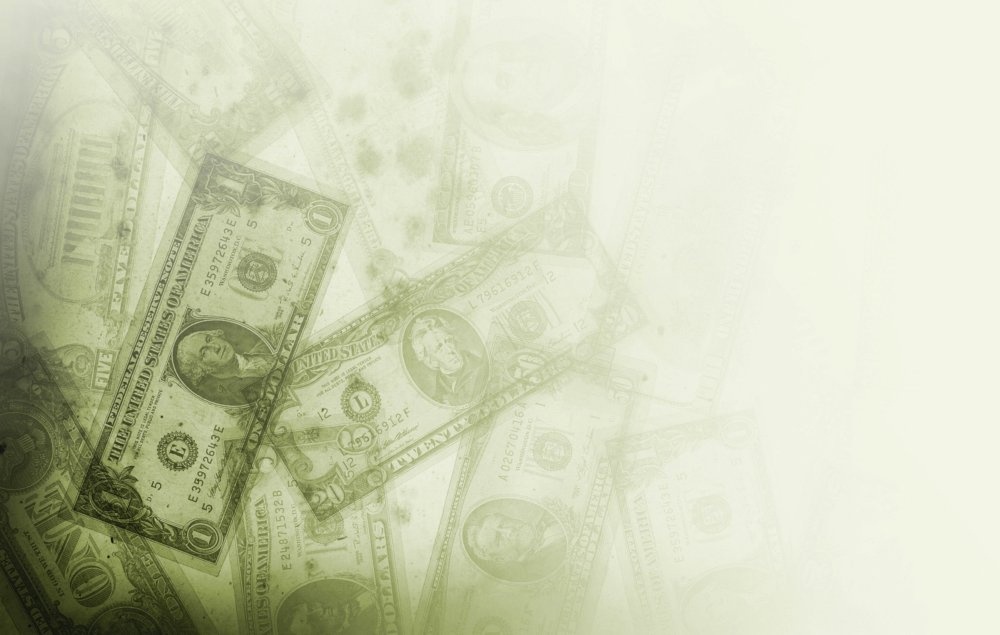 Проект:
Мини – музей
«История денег»
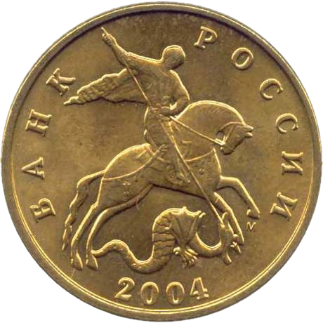 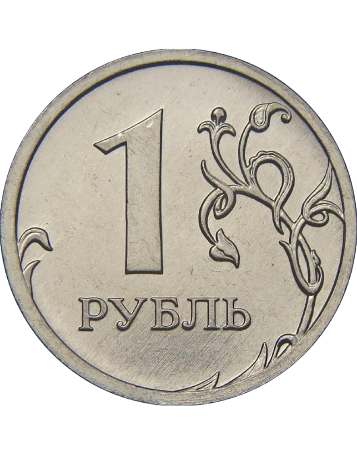 Воспитатель: Рочева Мария Сергеевна
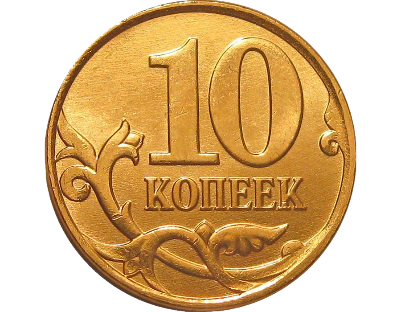 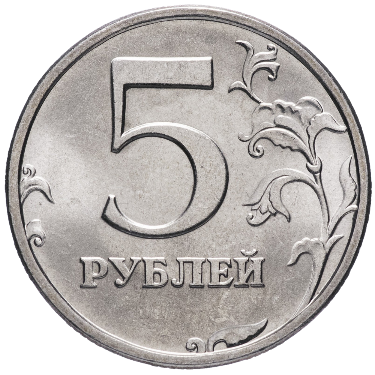 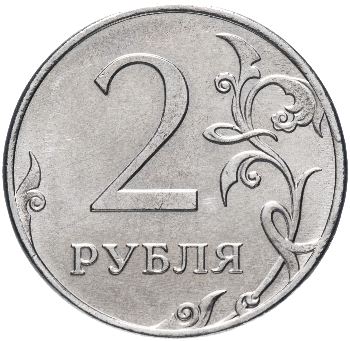 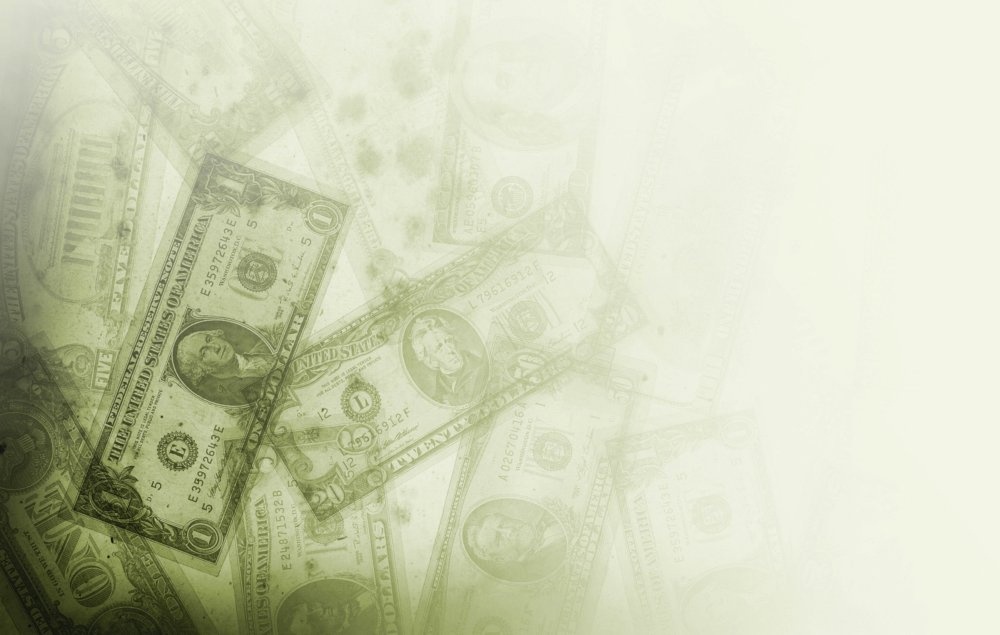 Аспекты деятельности мини –музея: Мини-музей предназначен для формирования первичных представлений о музее , истории денег , для повышения финансовой грамотности и экономического воспитания детей.
Формы деятельности: поисковая, игровая, экспозиционная, познавательная.
Наименование мини-музея: «История денег»
Профиль музея: познавательный
Цель:
Создание системы работы по формированию представлений об истории денег у детей  подготовительной группы через деятельность мини –музея;
знакомство детей с историей возникновения денег;
знакомство детей с разными видами денег (бумажные, металлические и др.); элементарное понятие об эволюции денег, экономии и формировании семейного бюджета, доходах , расходах;
развитие экономического воспитания детей;
формирование у дошкольников навыков исследовательского поведения;
Задачи мини-музея: Интерактивность – основной методологический прием в работе музея. Он не только является хранилищем, но и живым организмом в процессе познания
Образовательные:
Формировать представление о музее
Расширять знания детей об умениях людей ориентироваться во времени в деньгах с древних времен и по сей день
Познакомить с разнообразием денег, с их значимостью для человека.
Учить детей взаимодействовать с деньгами
Развивающие:
Развивать познавательные способности и познавательную деятельность
Развивать умение сравнивать и анализировать.
Развивать воображение, мышление в процессе наблюдения и исследования объектов
Обогащать словарный запас детей и их знания в процессе знакомства с экспонатами
Развивать умение передавать свои чувства в рисунках и поделках, умения и навыки в работе
Воспитательные:
Воспитывать бережное отношение к экспонатам
Воспитывать коммуникативные навыки, самостоятельность,
трудолюбие, наблюдательность и любознательность
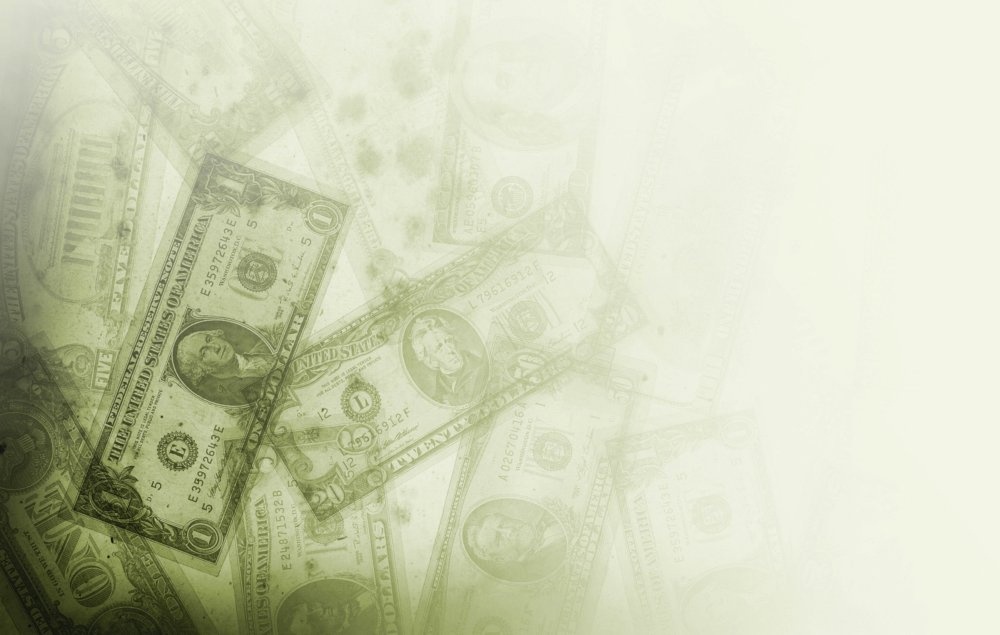 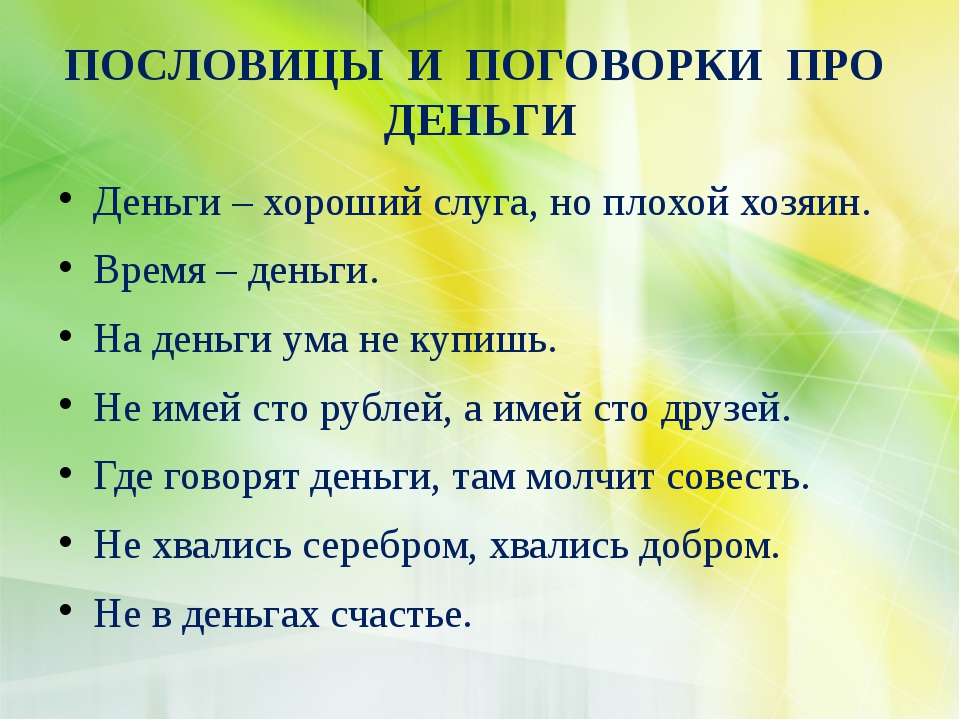 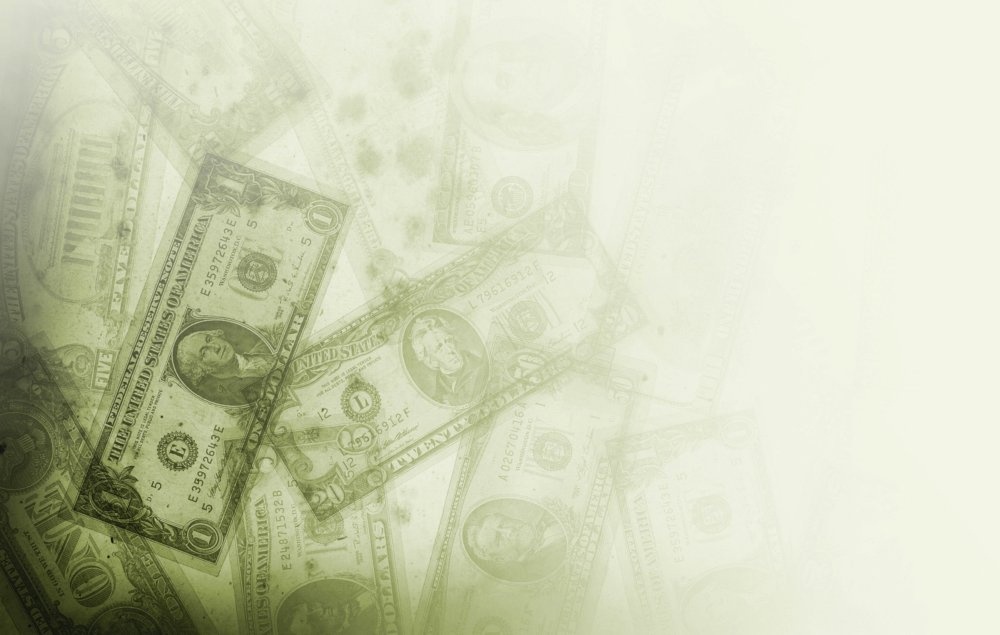 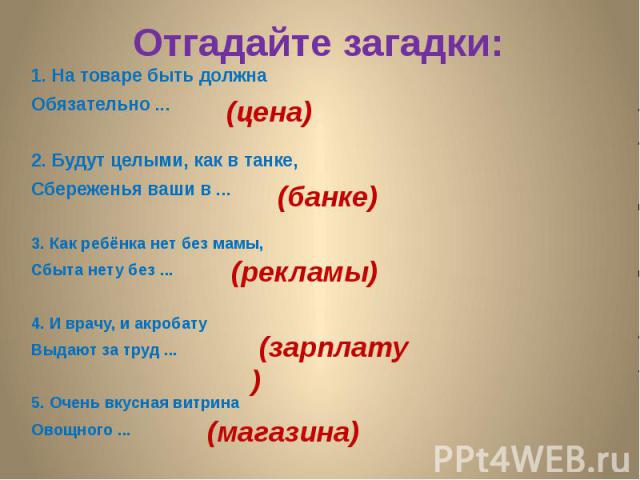 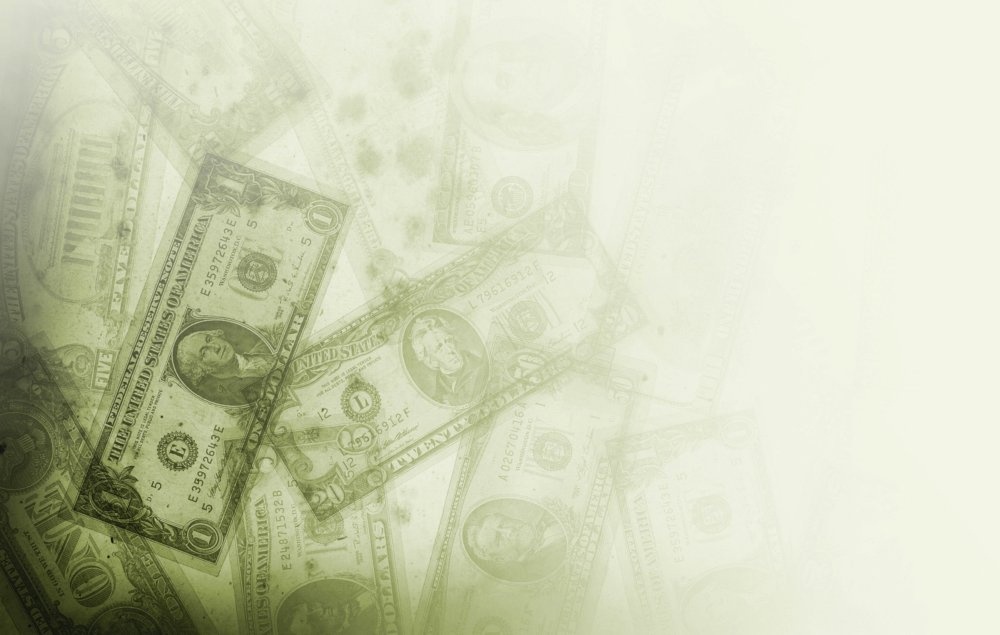 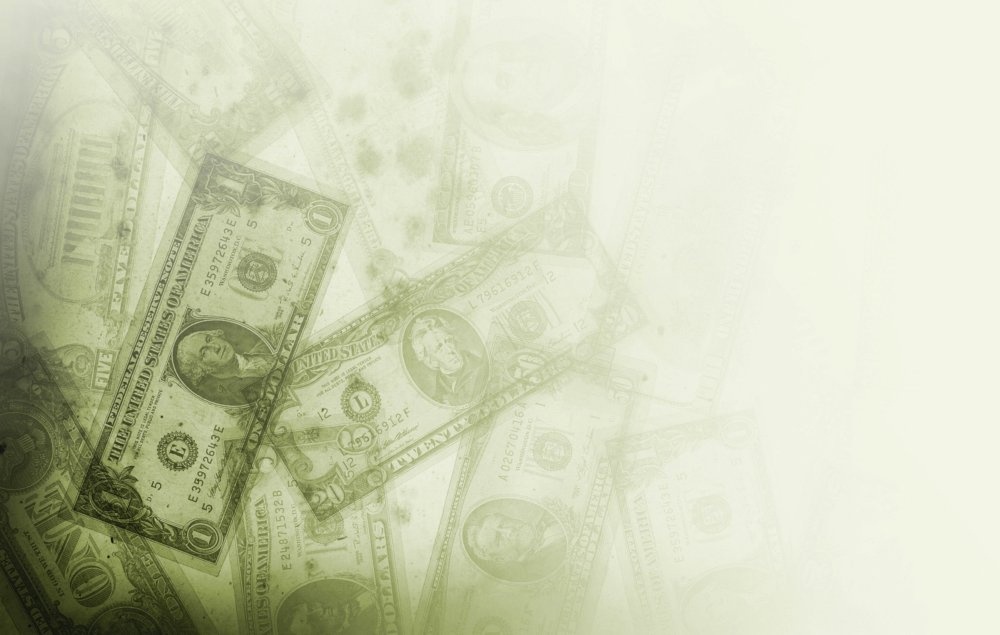 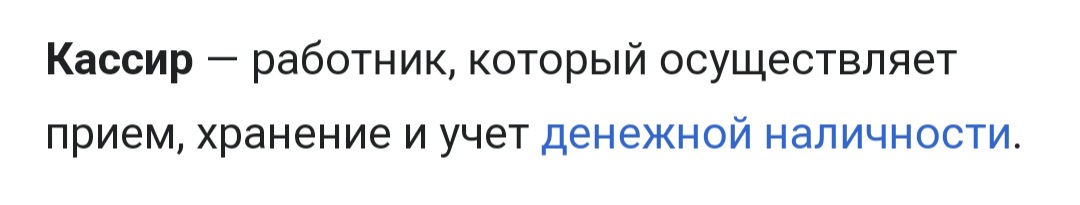 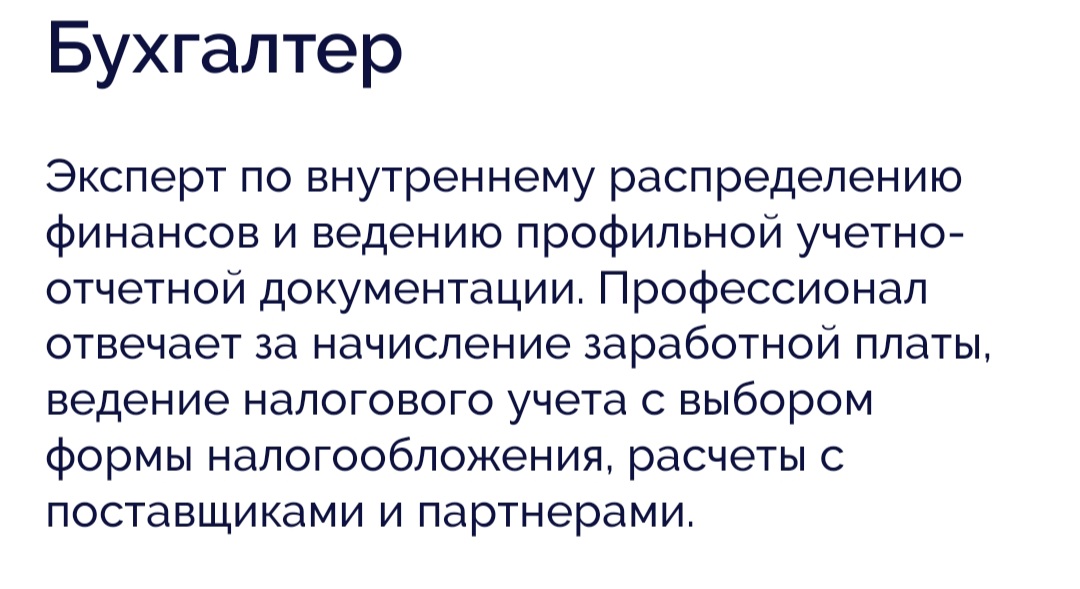 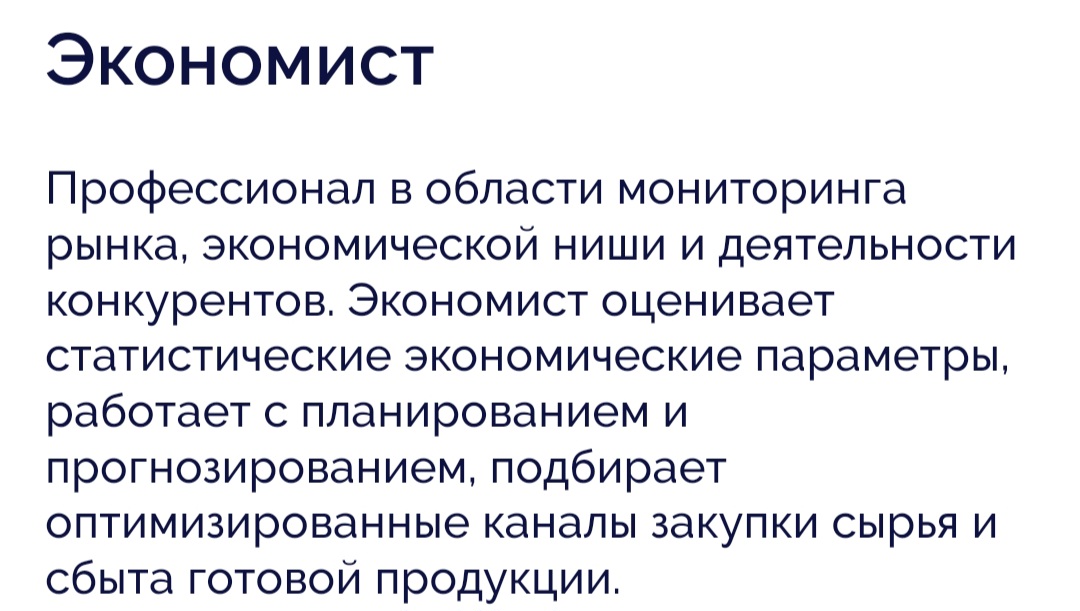 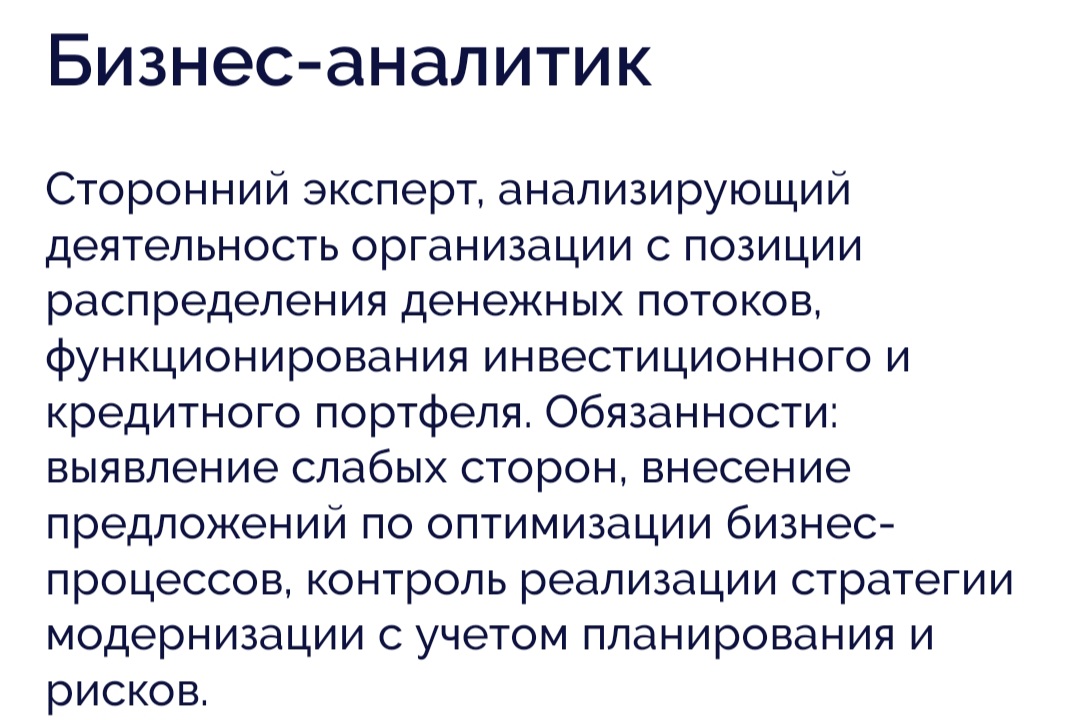 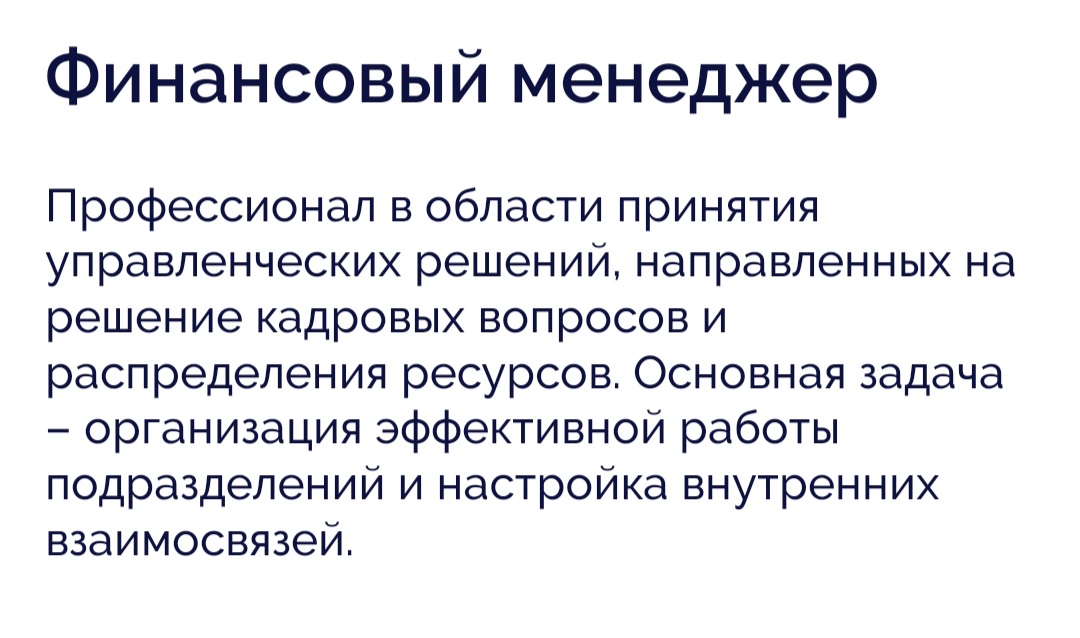 Творческая работа«ПРИКЛЮЧЕНИЕ ДЕНЕЖКИ ВО ВРЕМЕНИ»
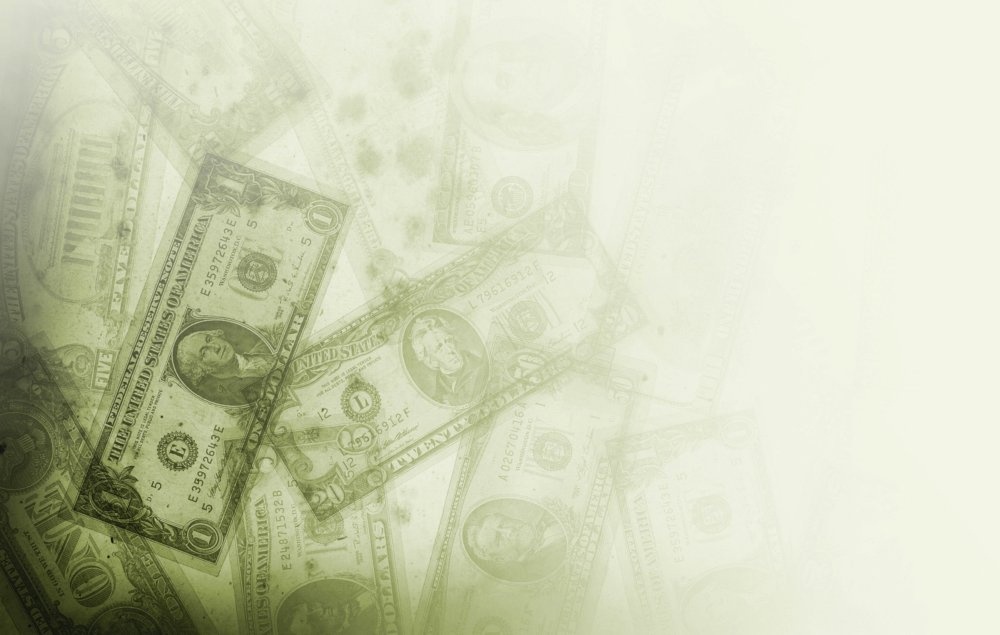 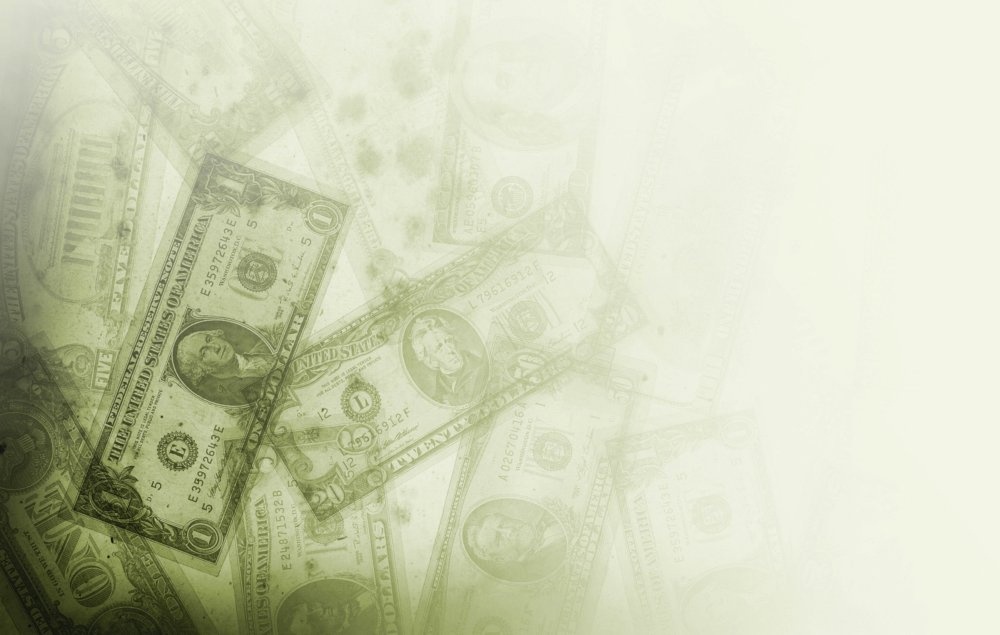 Тематические альбомы
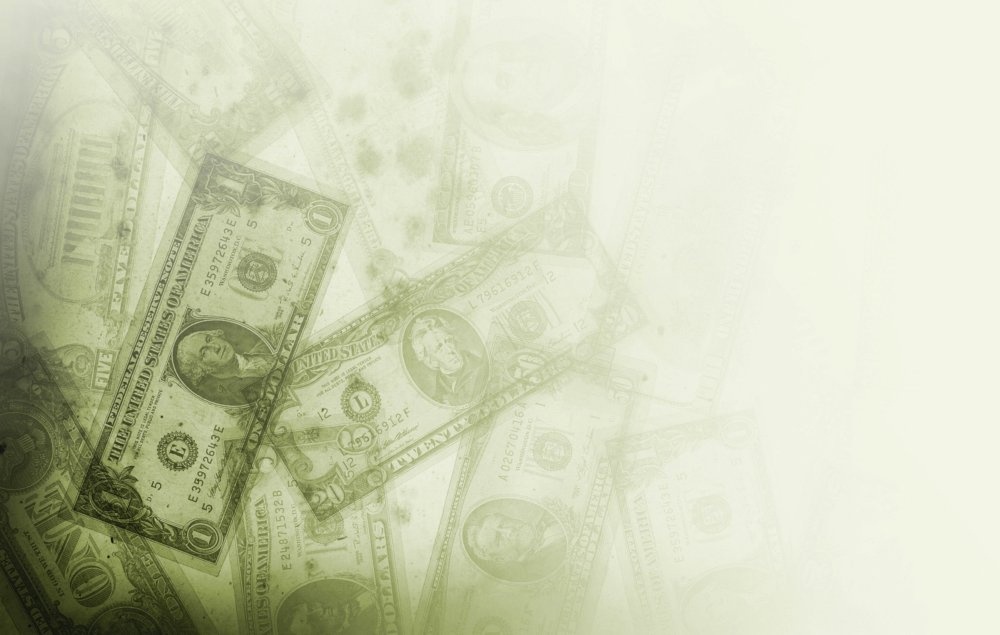 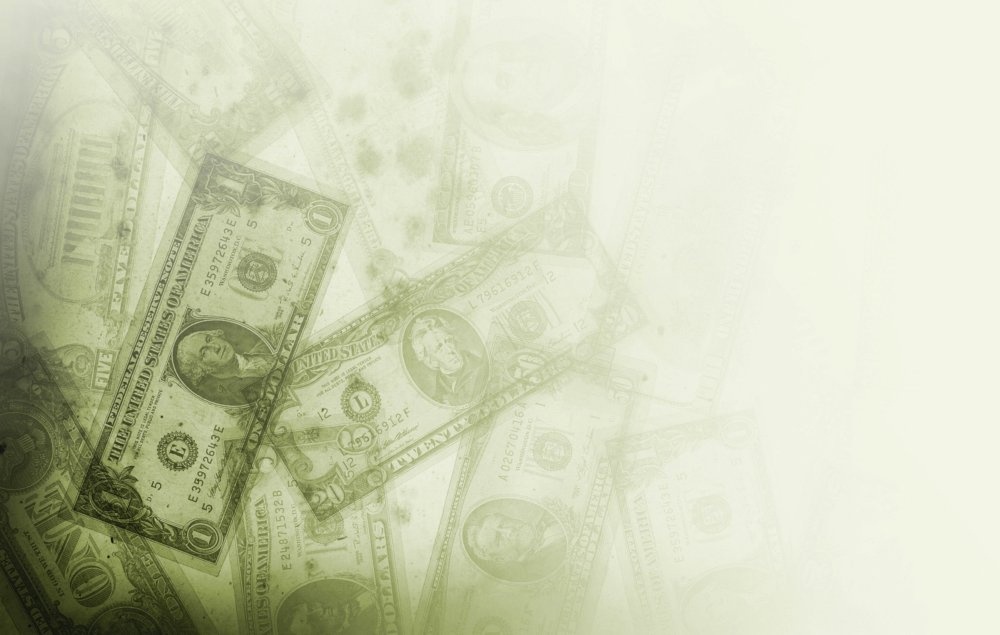 КОЛЛЕКЦИЯ МОНЕТ
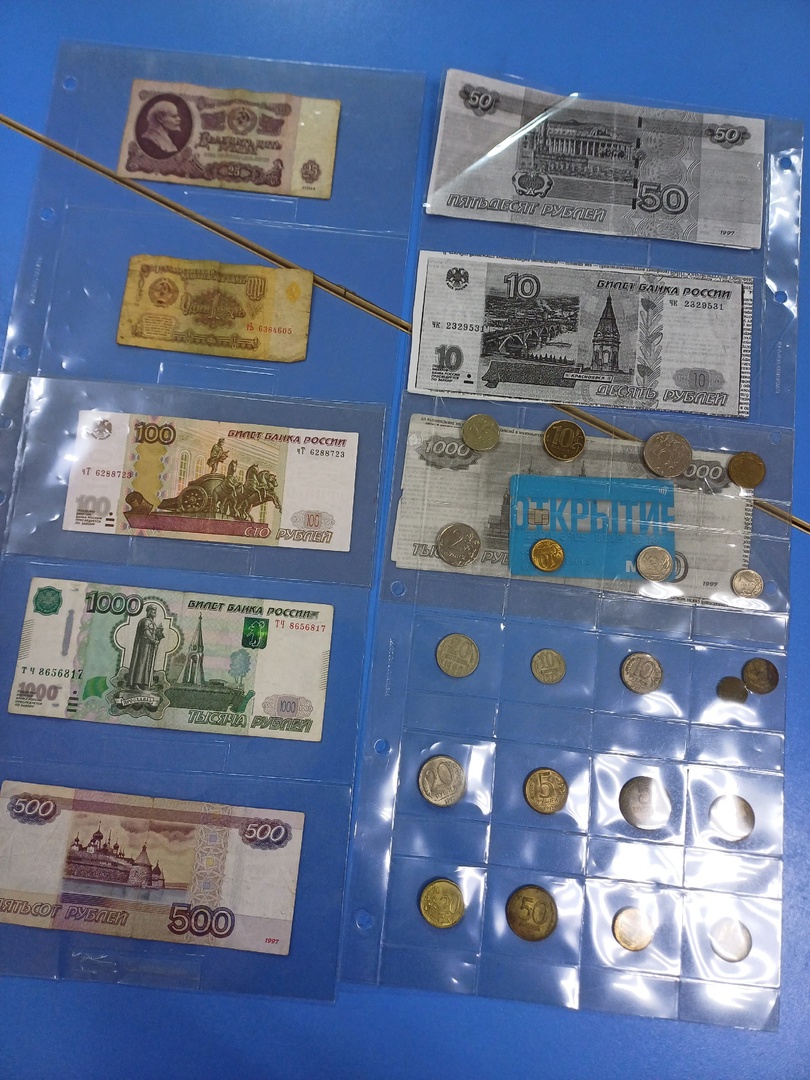 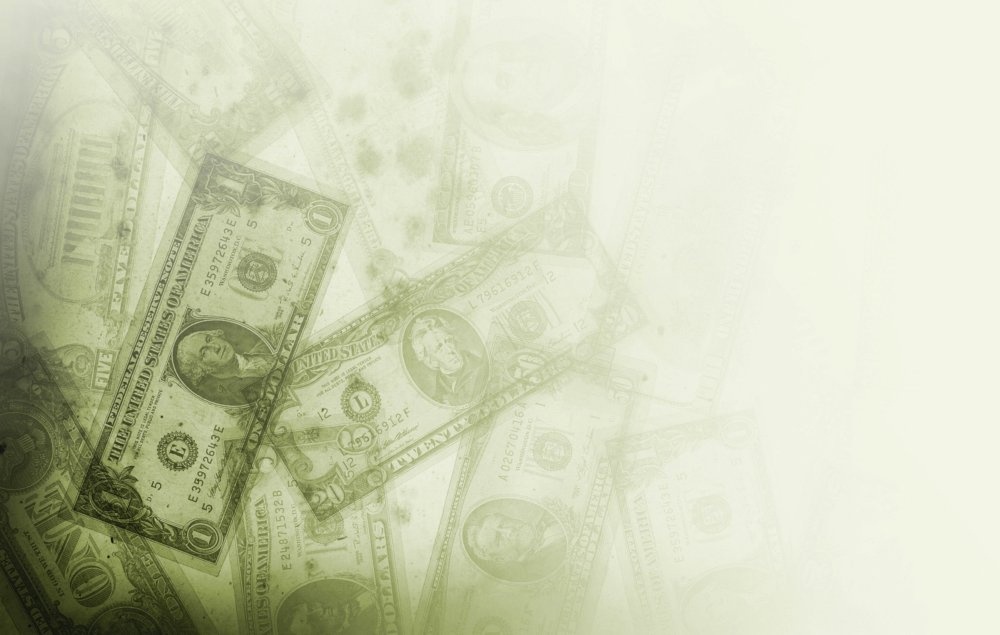 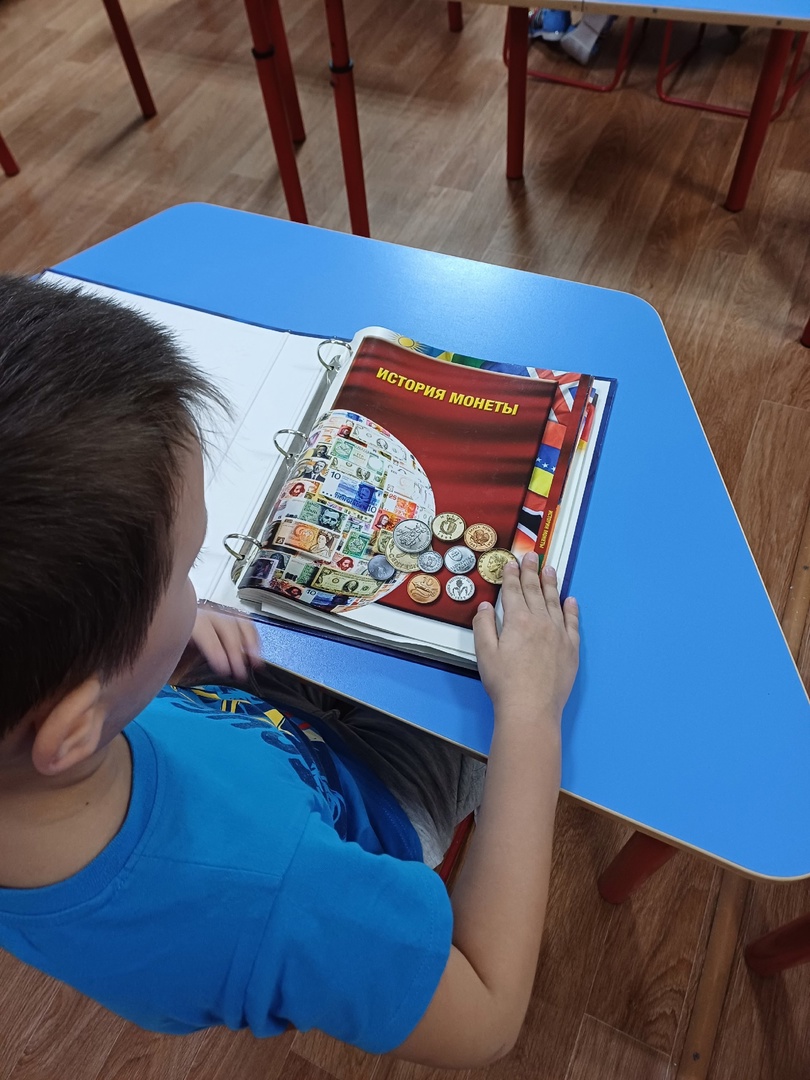 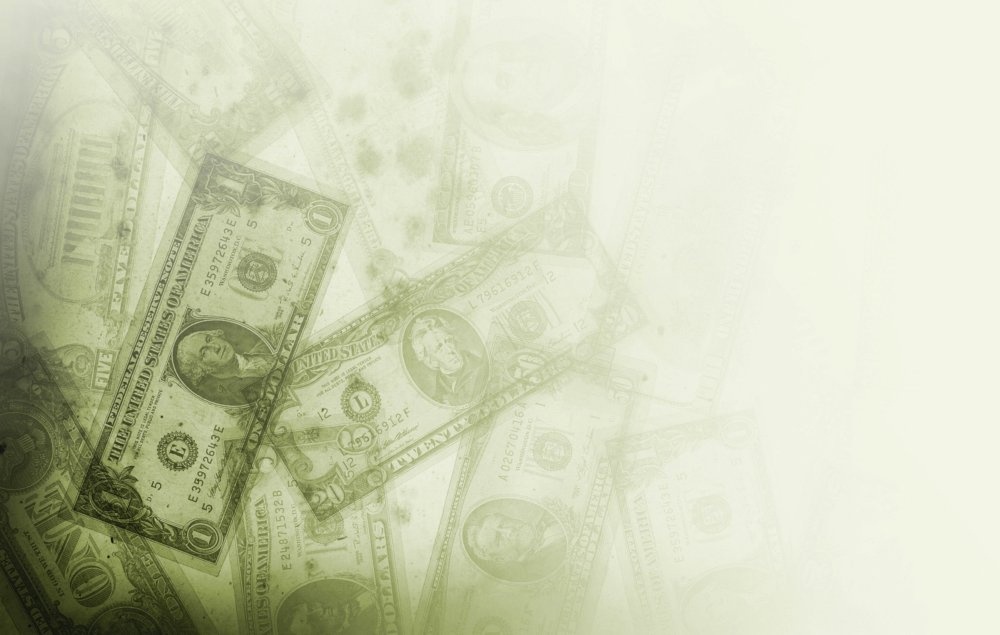 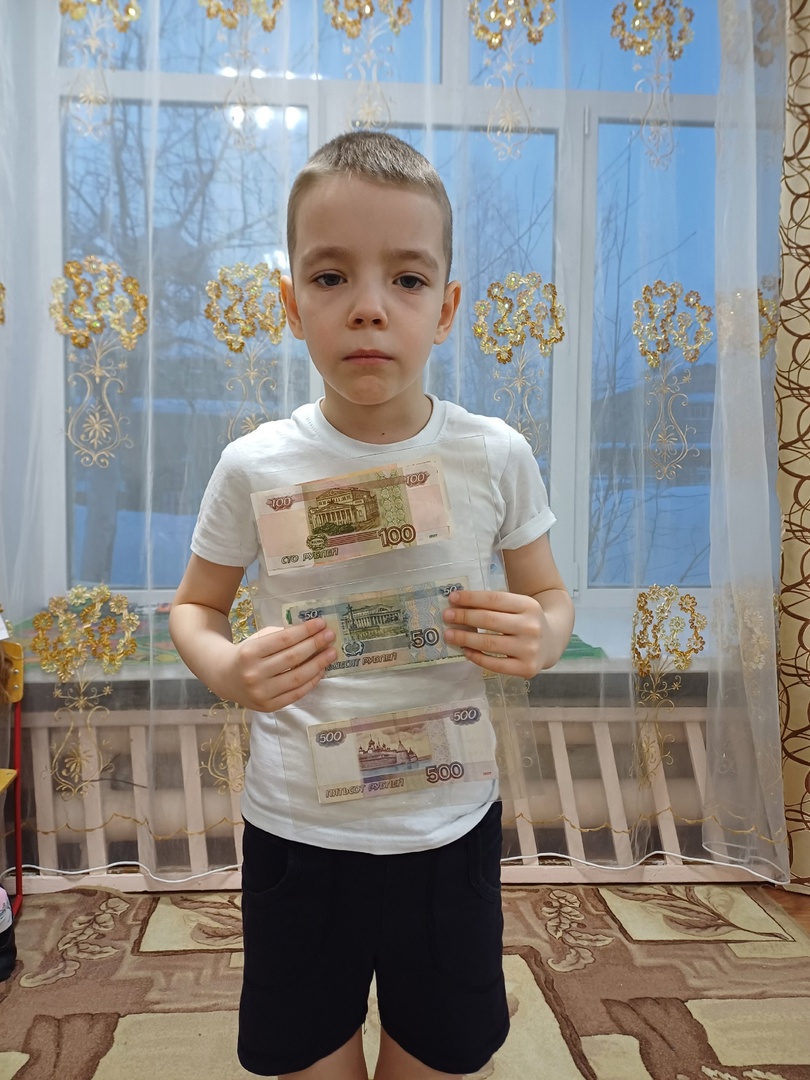 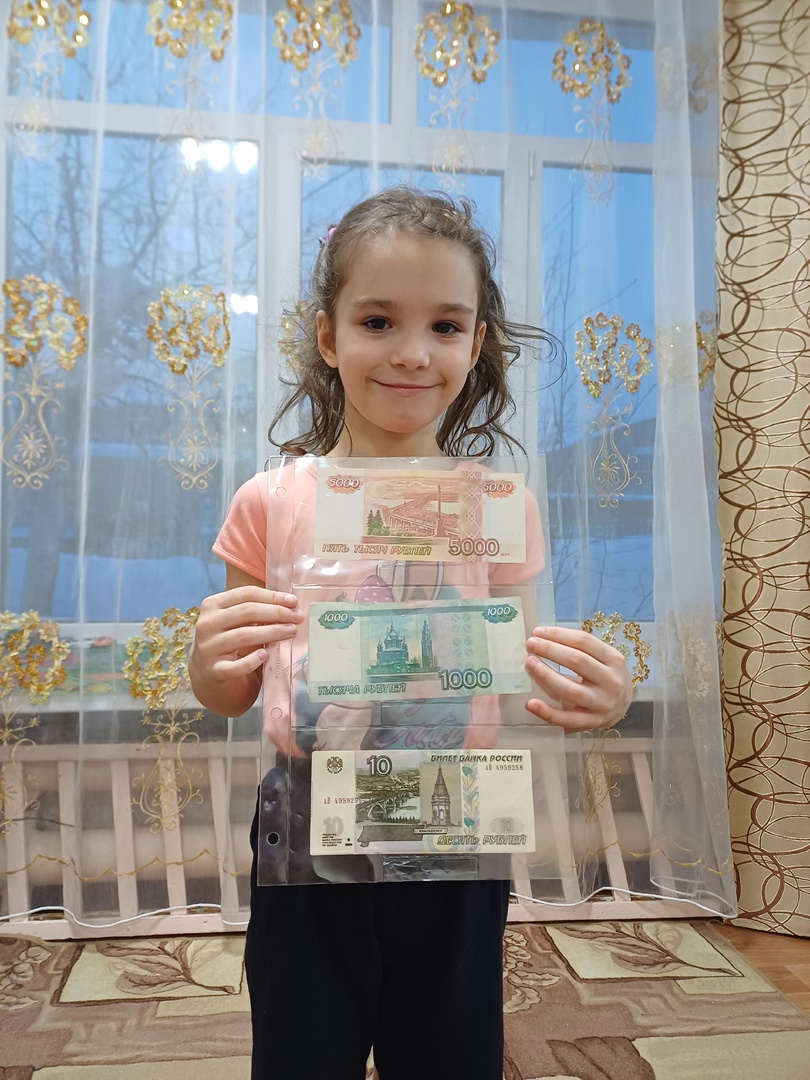 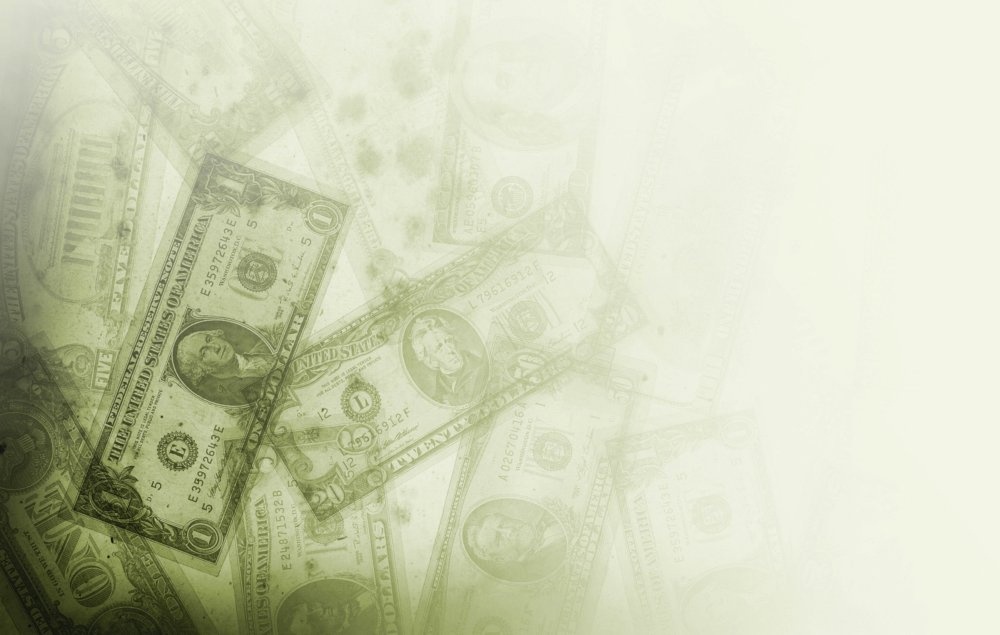 Выставка копилок для денег
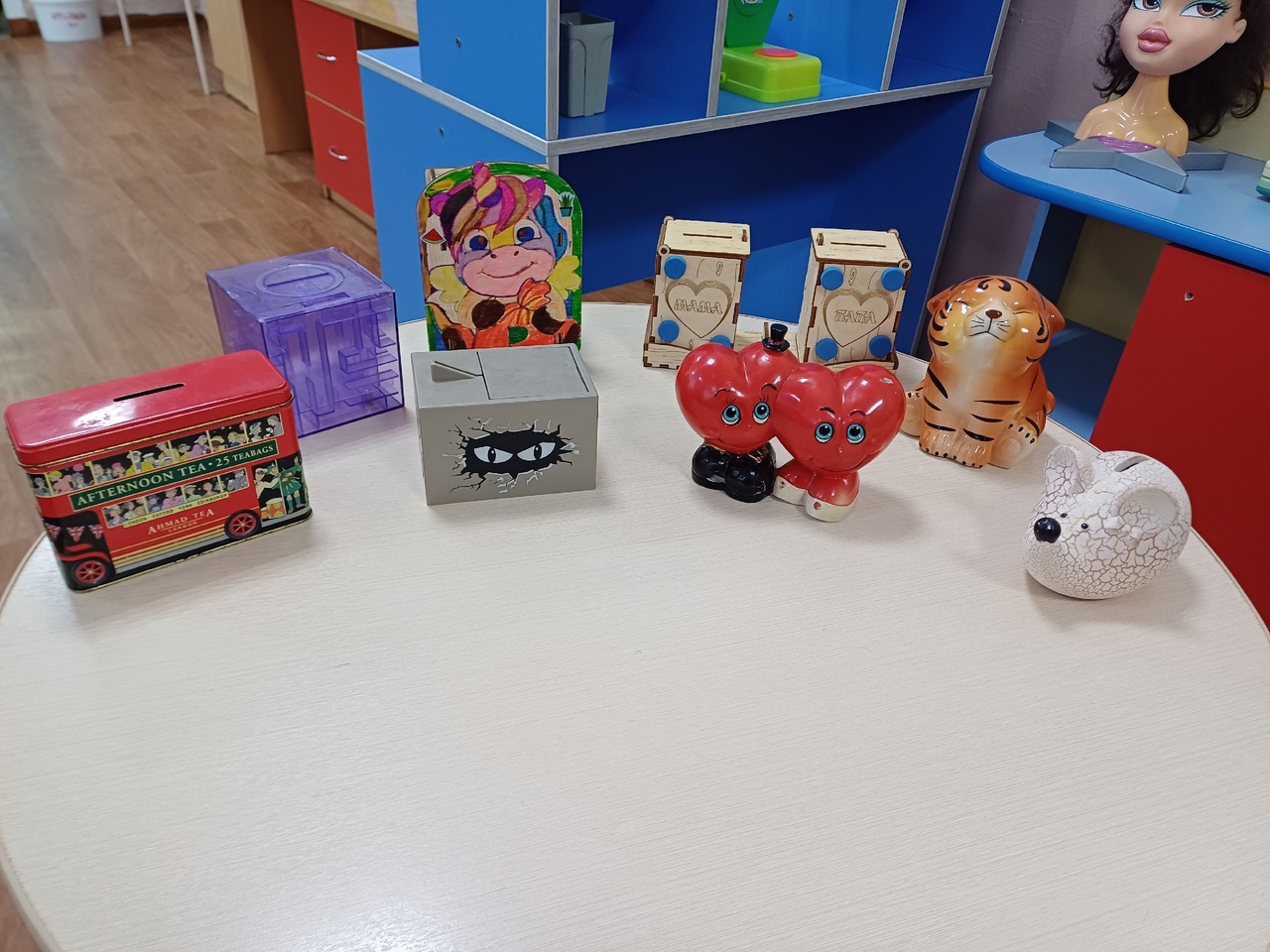 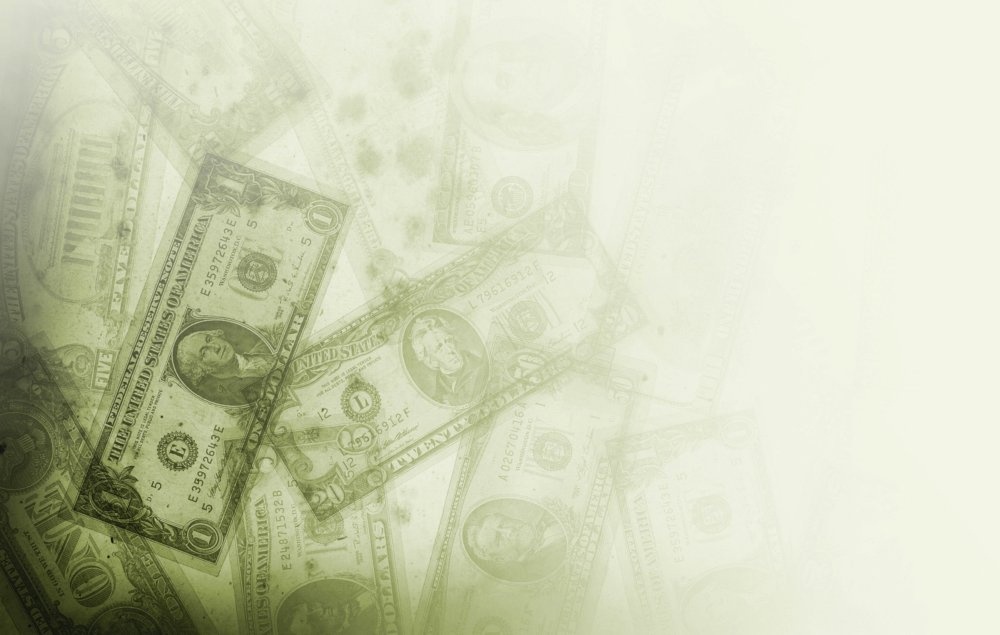 Экскурсия в музей
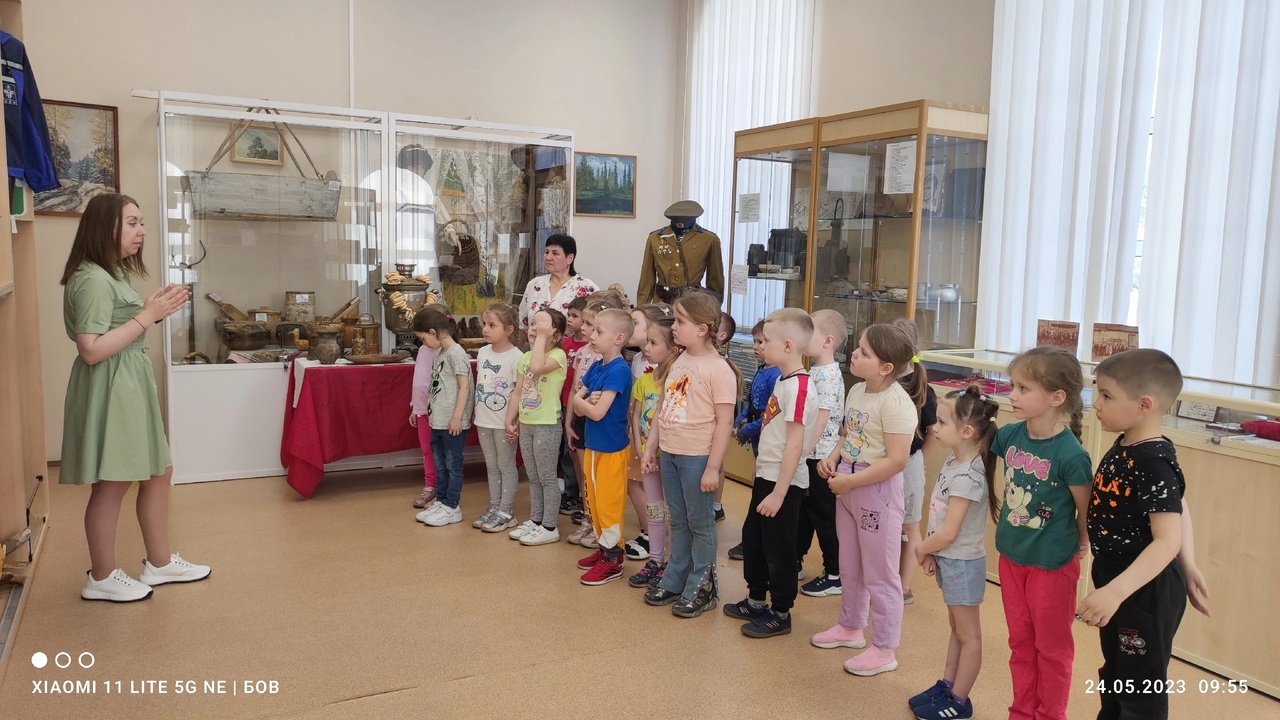 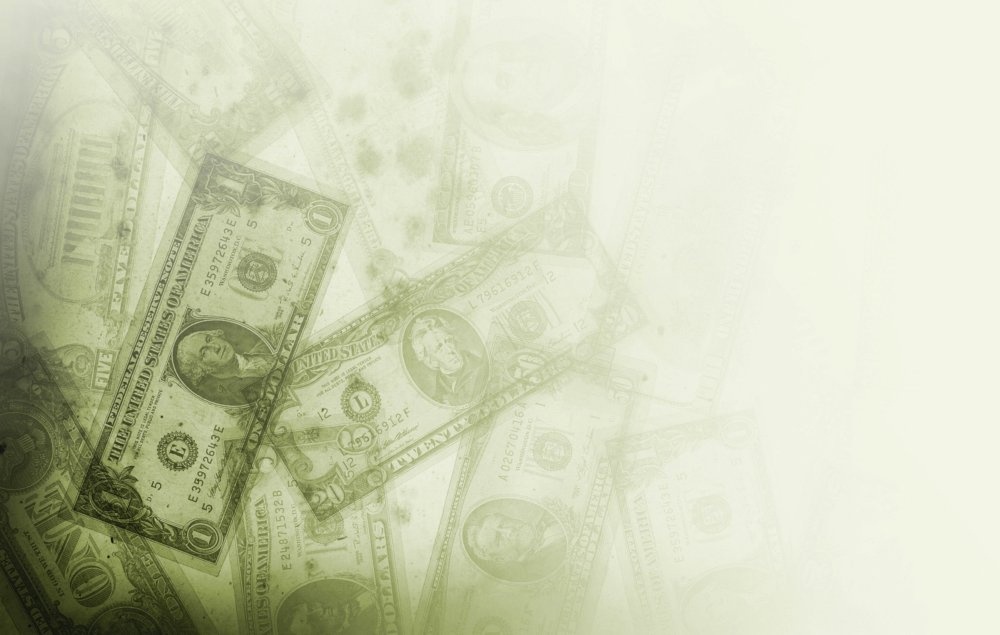 Художественная литература
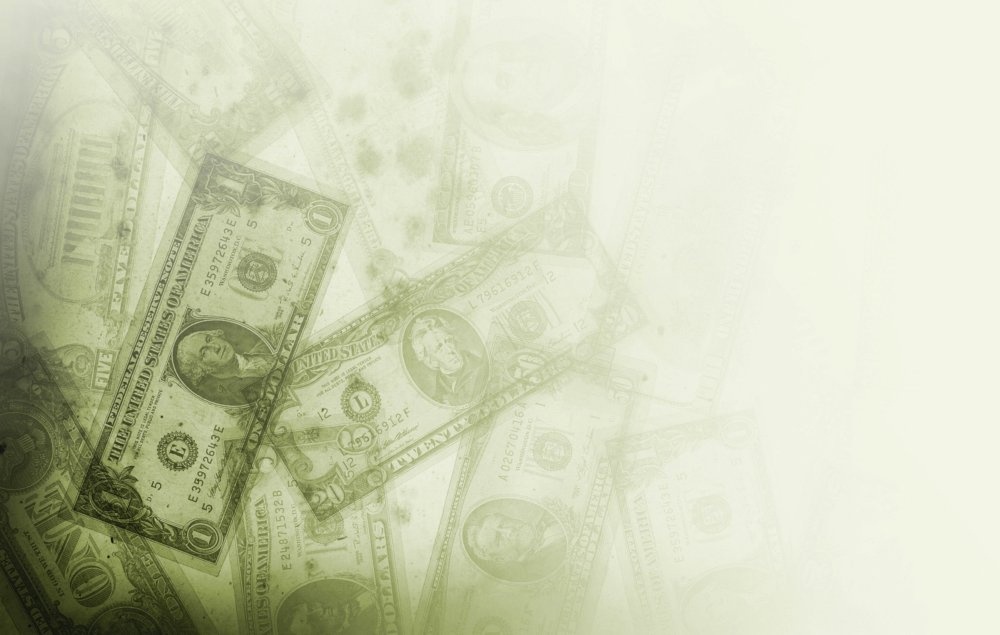 Дидактические игры
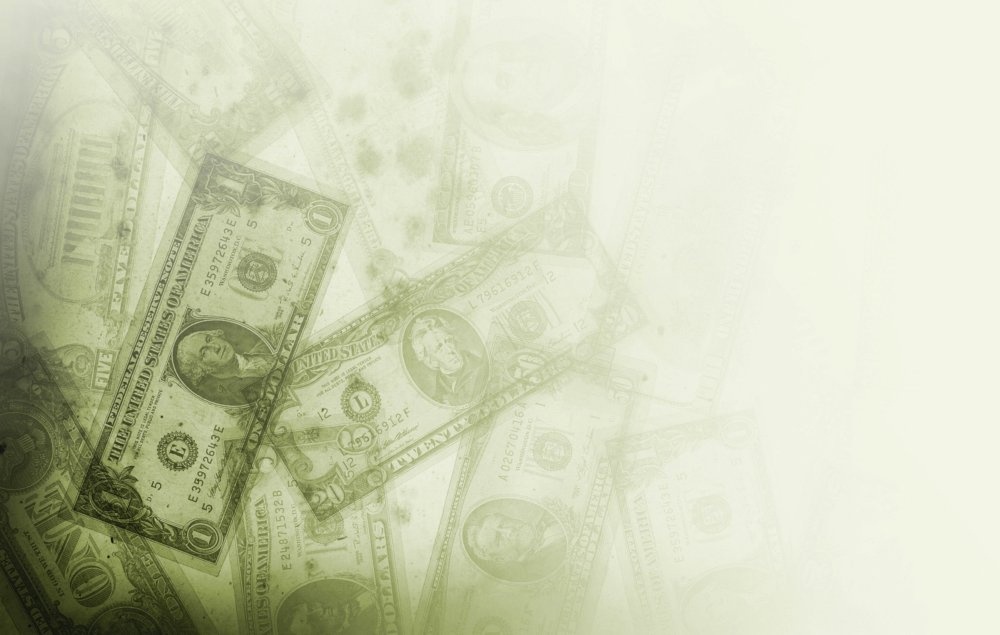 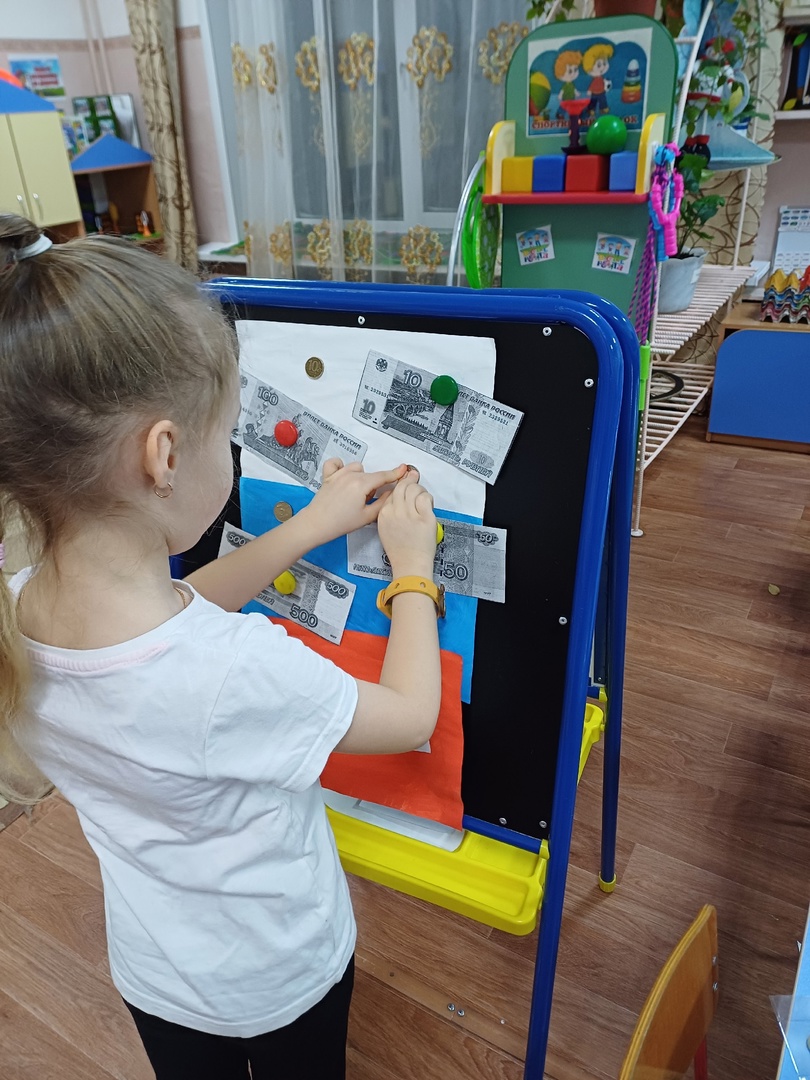 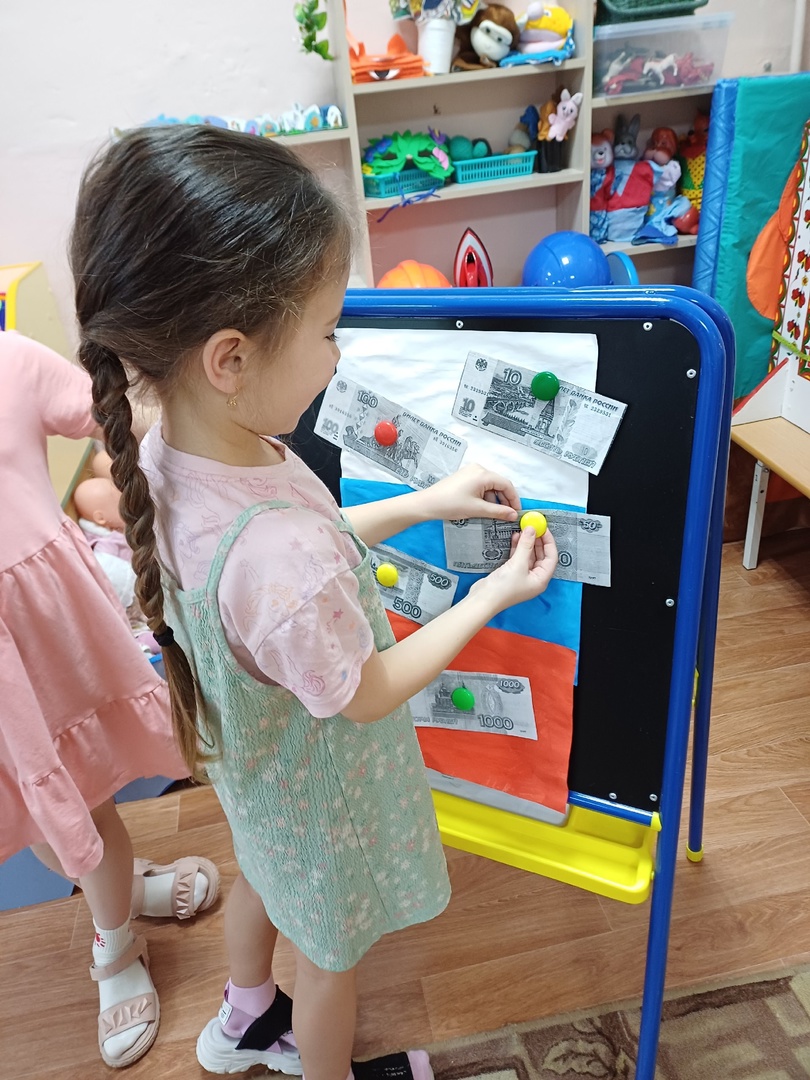 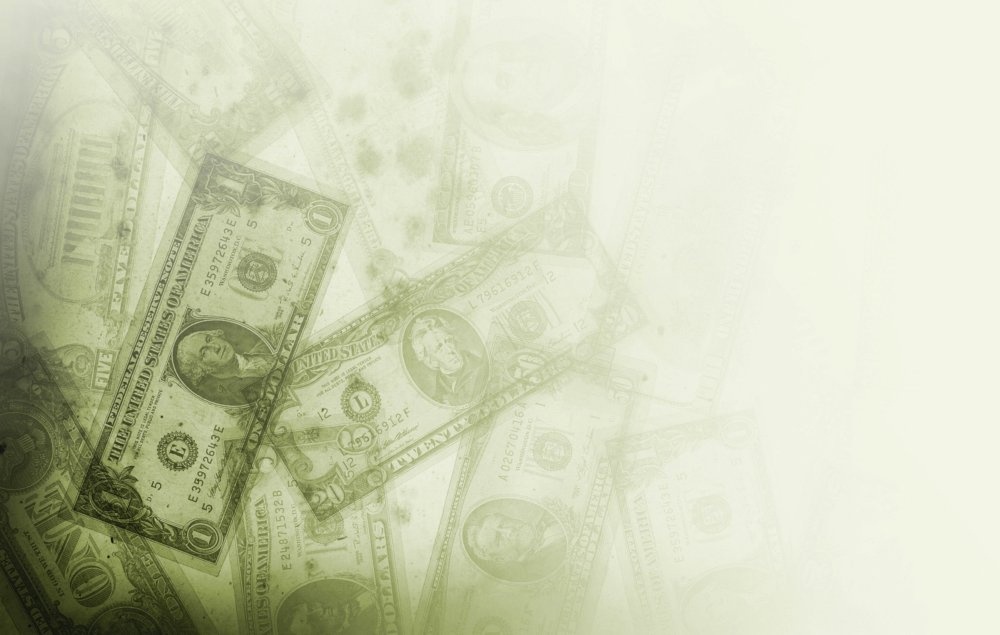 Сюжетно-ролевые игры
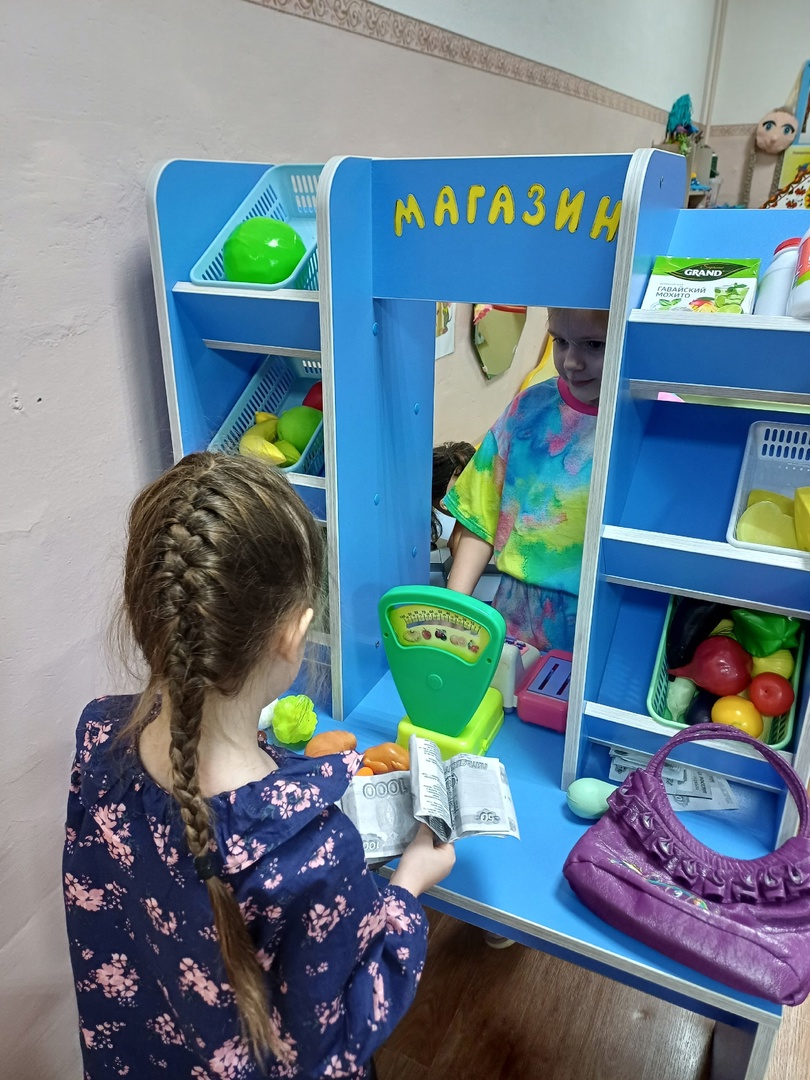 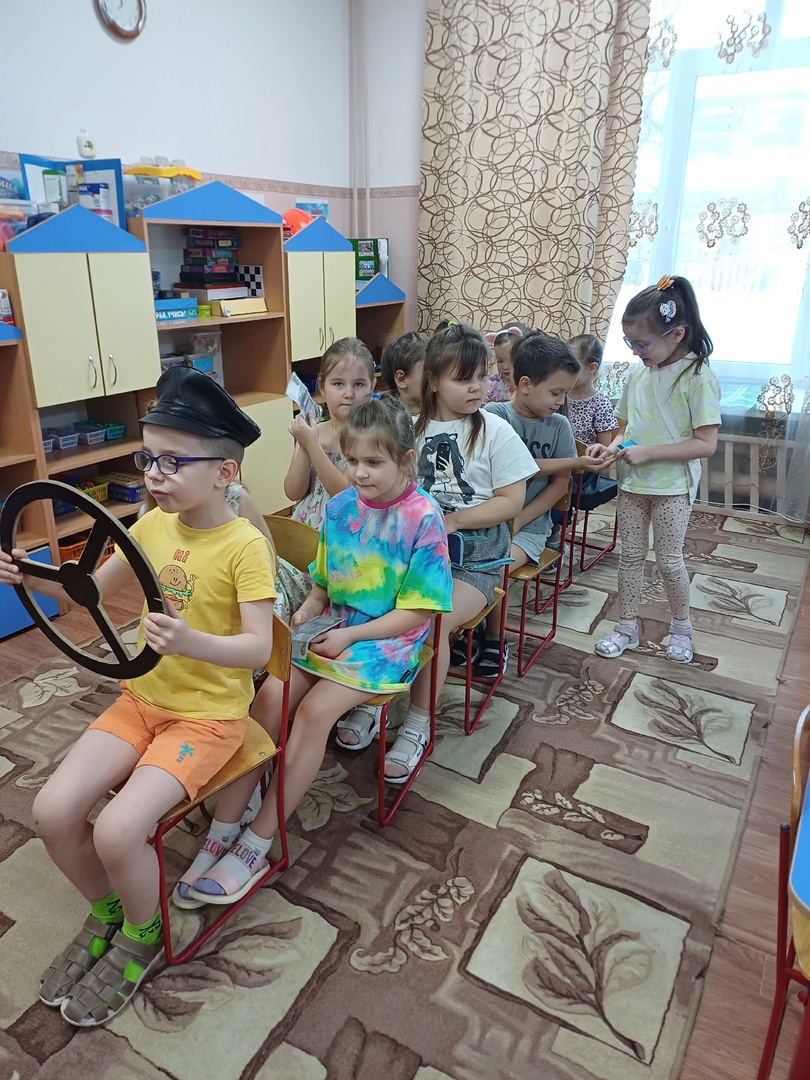 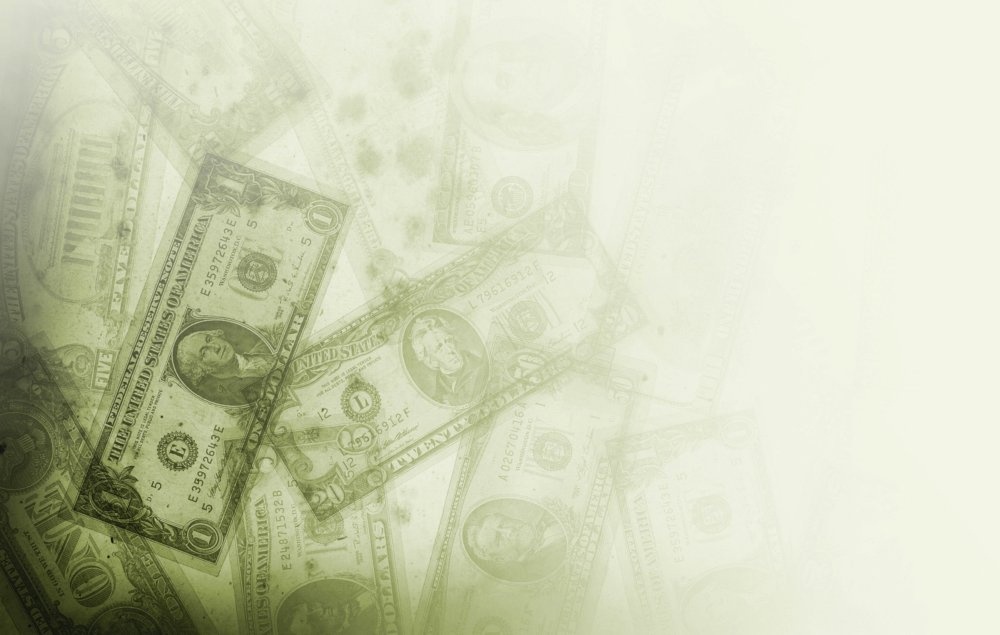 Наше творчество
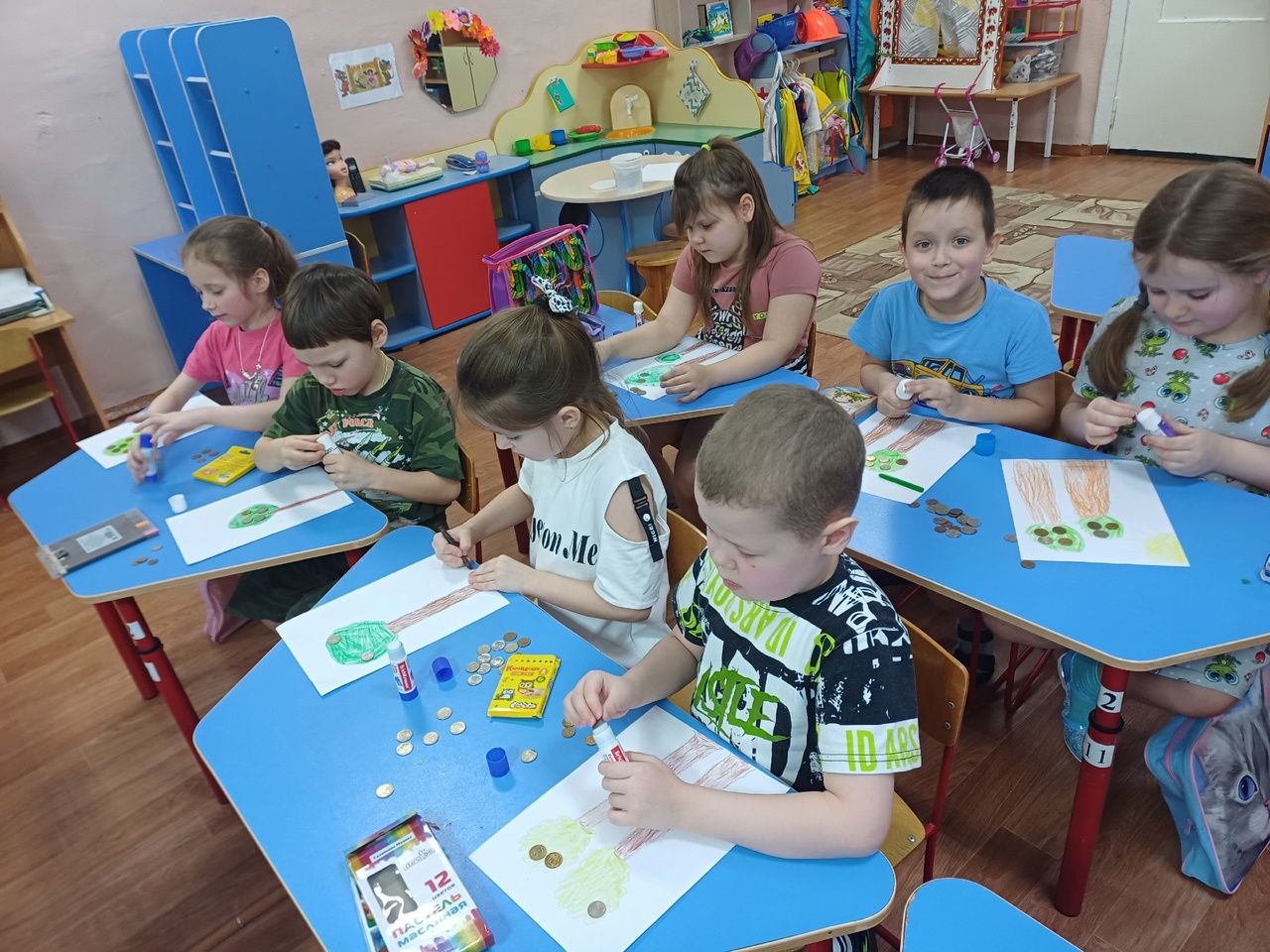 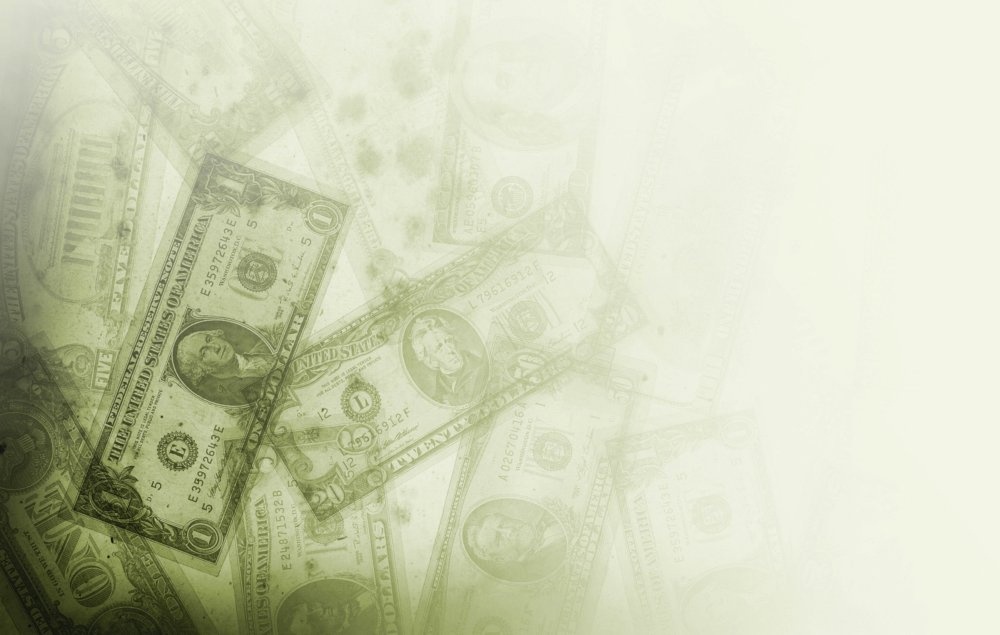 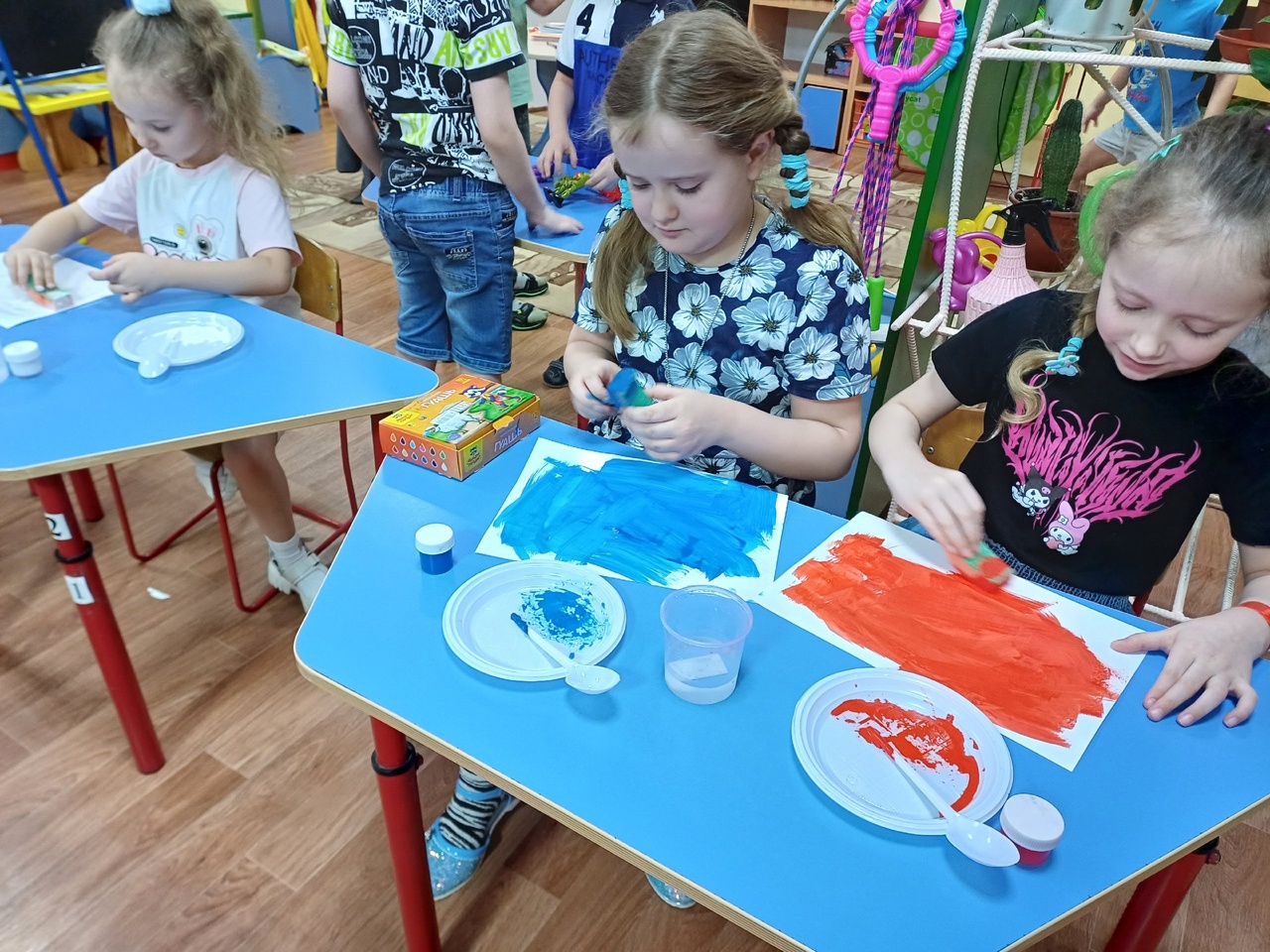 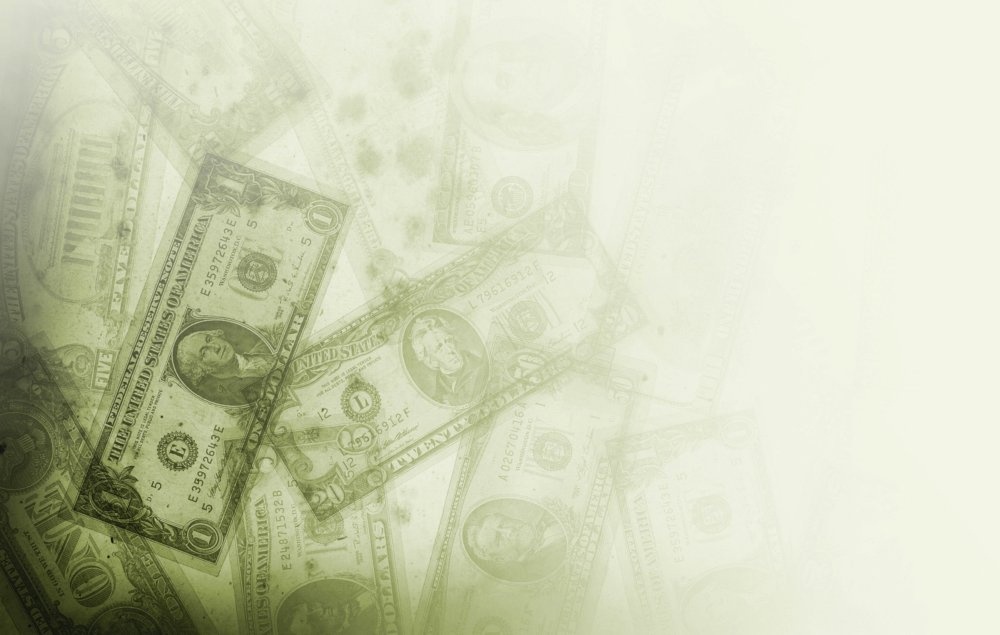 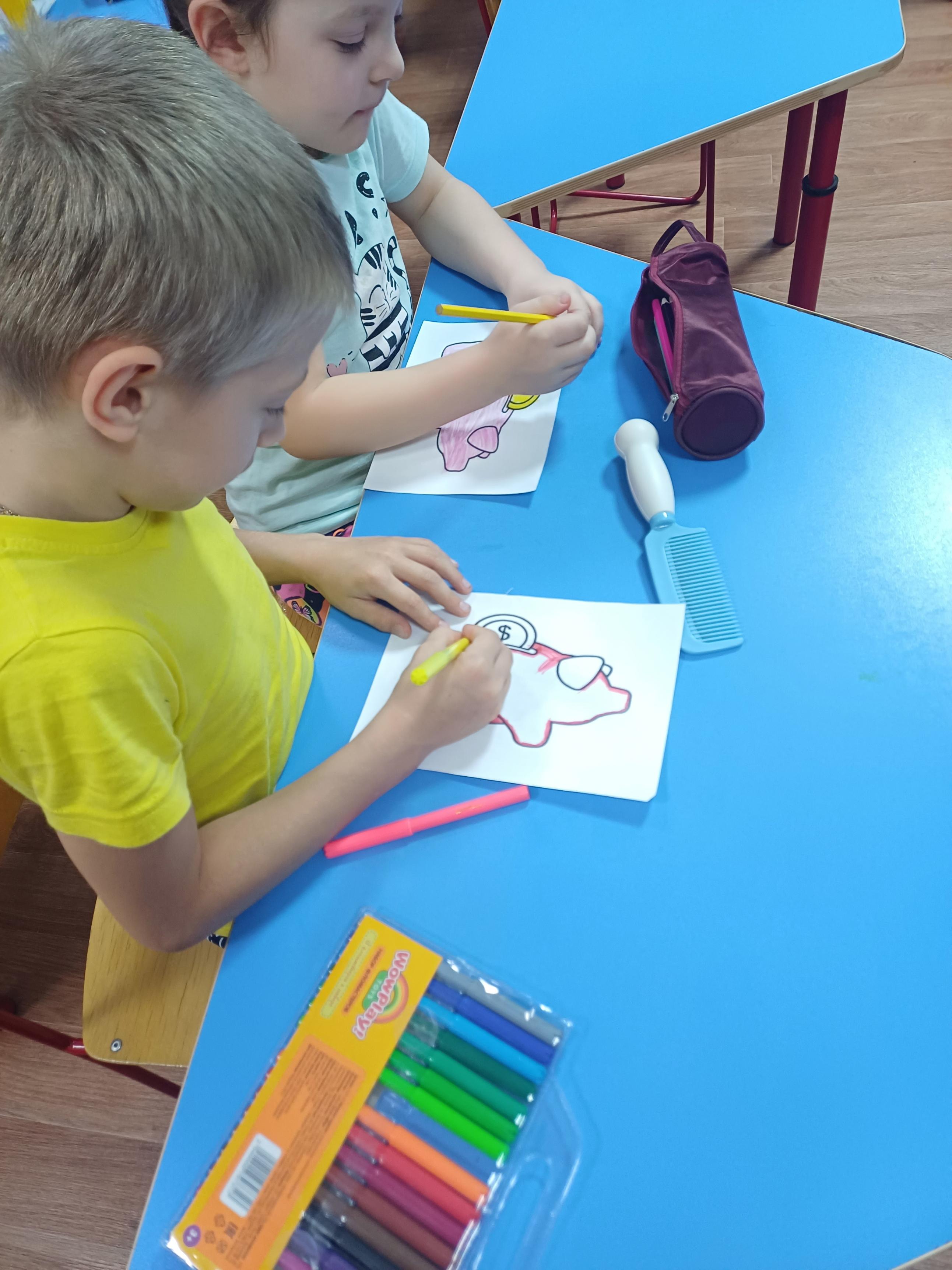 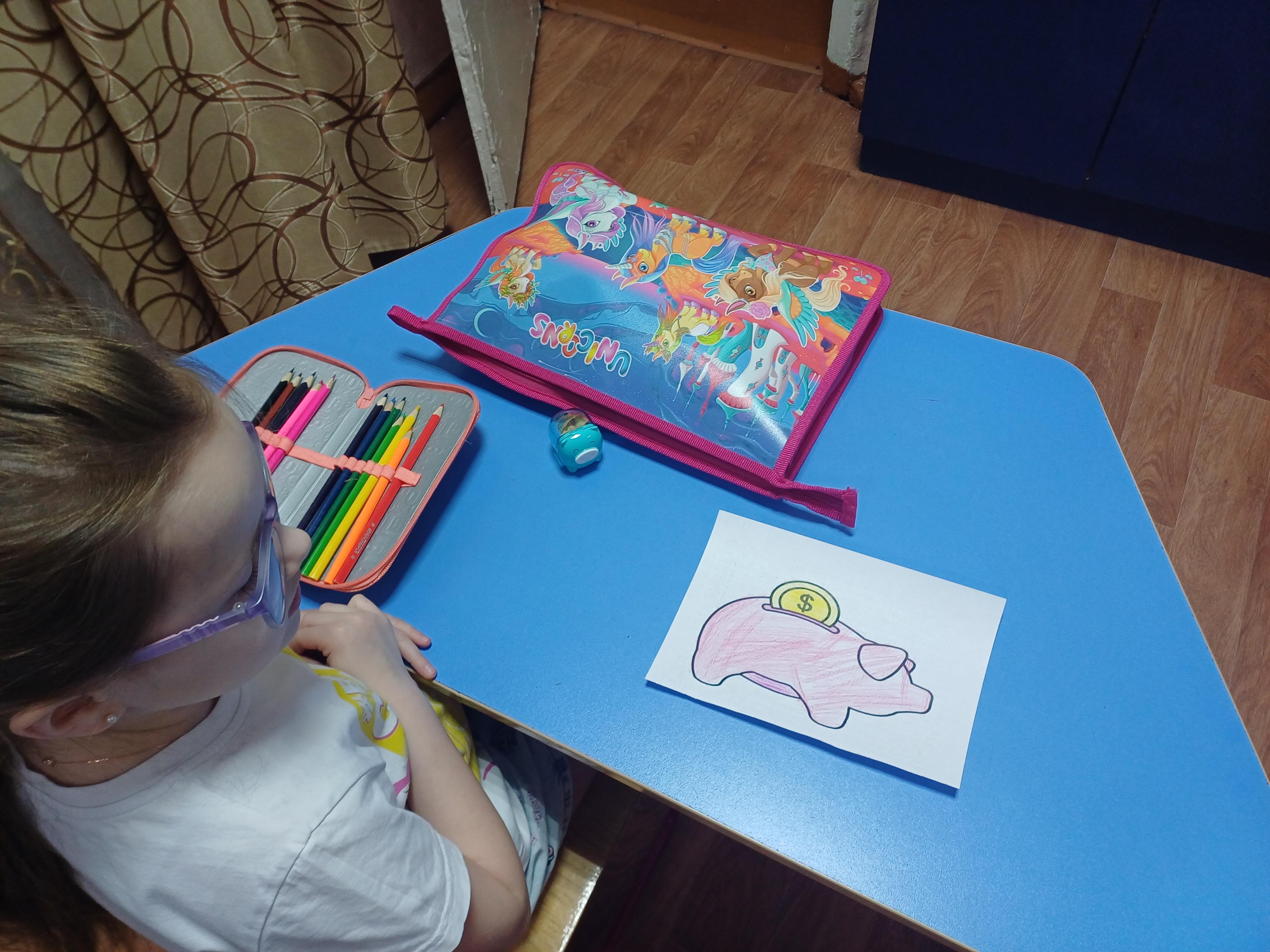 ПОДЕЛКИ ИЗ МОНЕТ
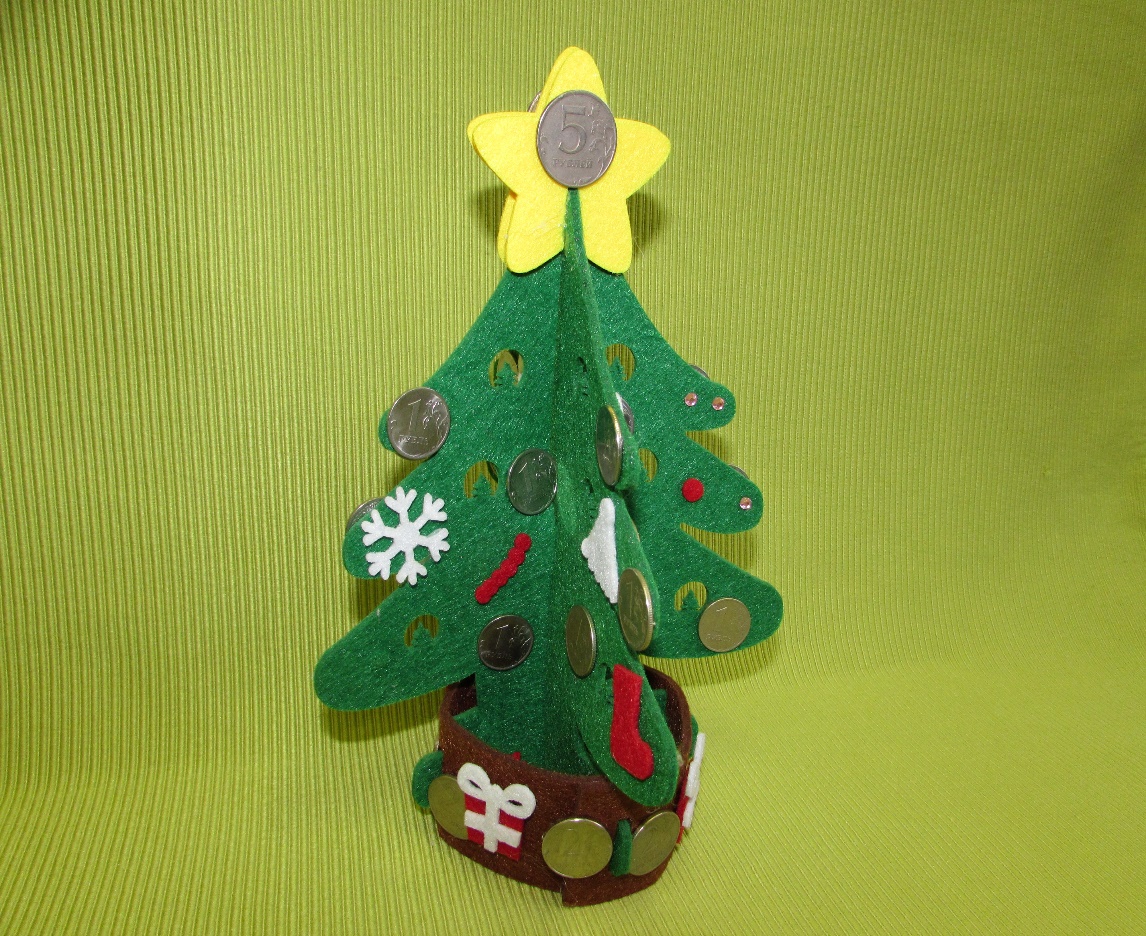 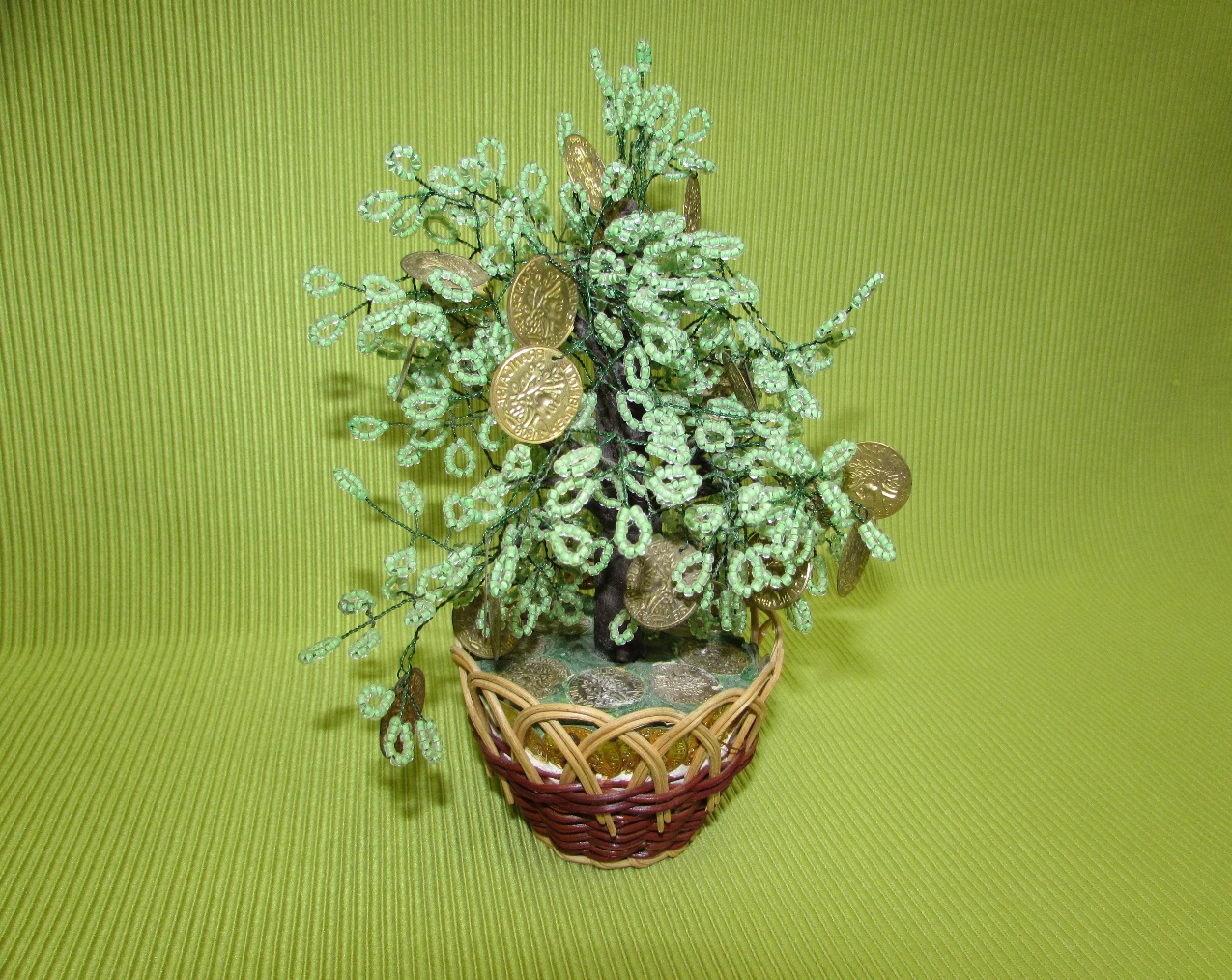 Актуальность создания мини-музея:

	Наш Мини-музеи «История денег» позволил сделать слово «музей» привычным и привлекательным для детей. Экспонаты используются для проведения занятий. Любой предмет из мини-музея может стать предметом интересной беседы или цикла бесед.
	Мини-музей – познавательный центр, результат общения и совместной работы воспитателей, детей и родителей. Деятельность мини – музея делает формирование представлений о деньгах, экономии предметом специального внимания детей, создает наиболее благоприятные условия для усвоения детьми четкого представления об истории денежных превращений.
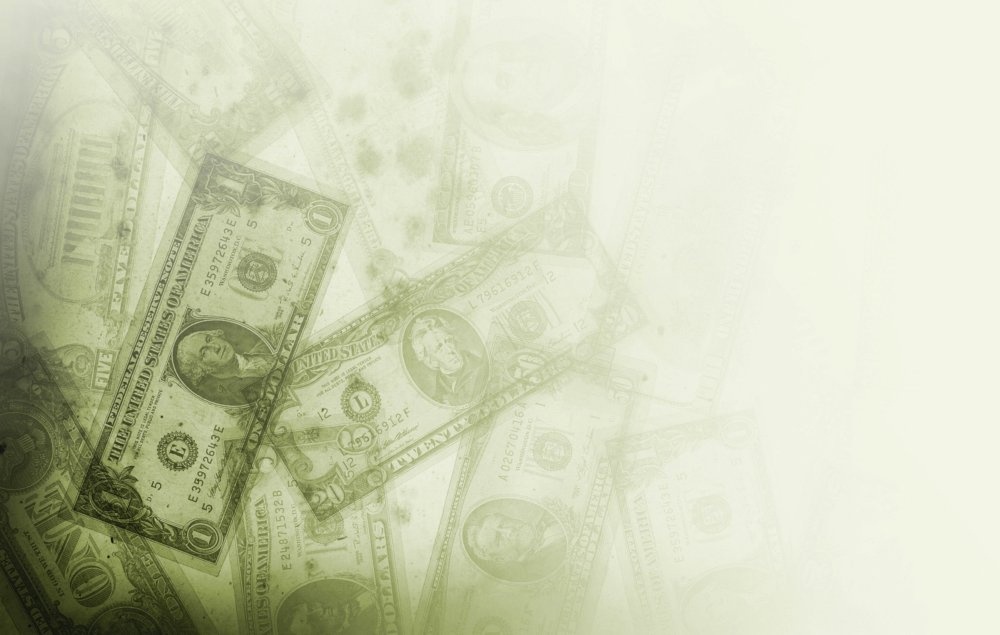 Спасибо за внимание!